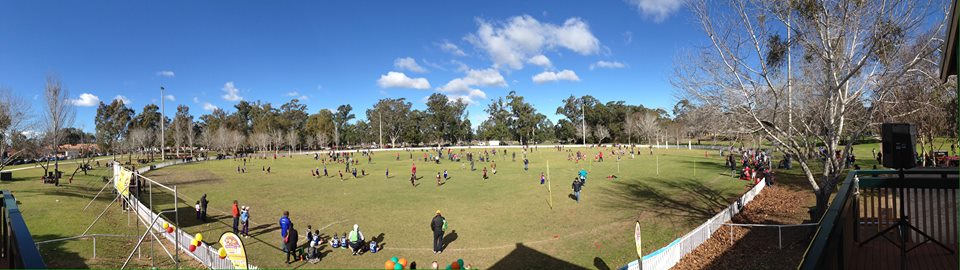 EMU PLAINS GLENMORE PARK LIONS JAFC
2017 TRIVIA NIGHT
Come join us for a great night and help raise money for the club
on Friday 5th May @ Melrose Hall Time: 6:30pm for a 7pm start

Get in early to book your table  (this event will sell out)
Bookings can be made at Dukes or by contacting
Brenda on 0422 888 787
Tickets are only $25 per person (10 per table)
Get your team tables together
Dinner is included - BYO Esky  - All Eskies will be charged a $10 entry fee
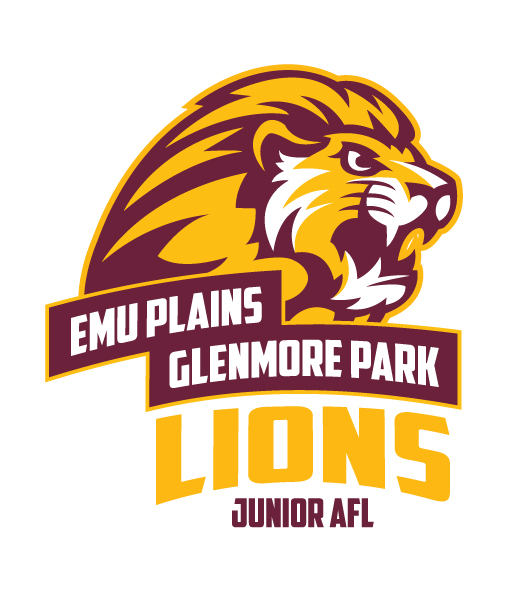